Презентация к развлечению для старшей группы "Кто похитил мыло или Помощники Мойдодыра"
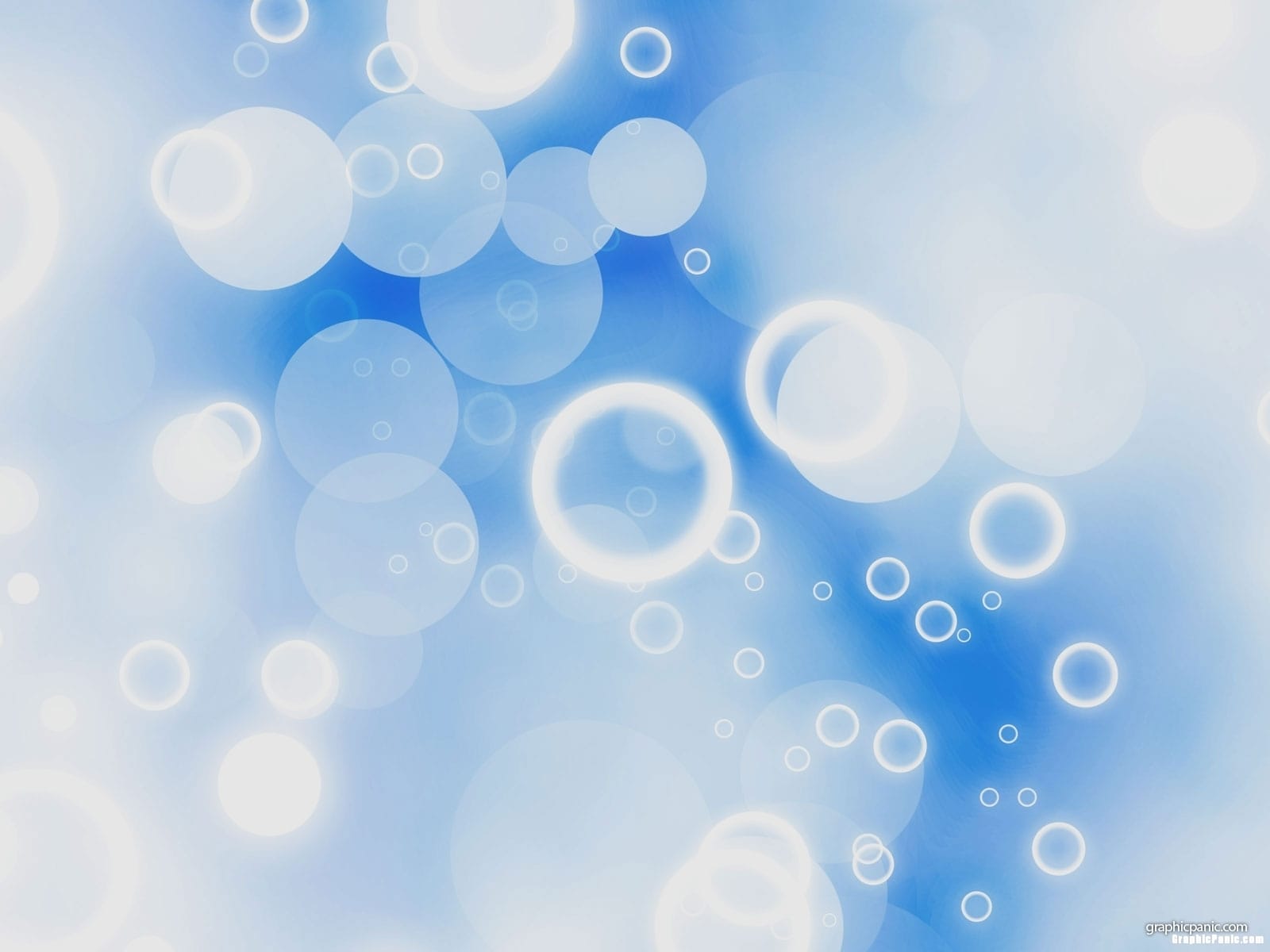 Электронное письмо
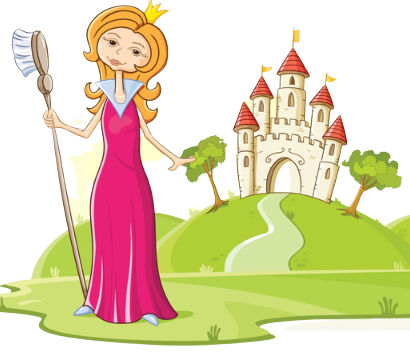 Подготовила воспитатель 
МДОУ "Центр развития ребенка - д/с №243 "Апельсин"
Климова О.В.
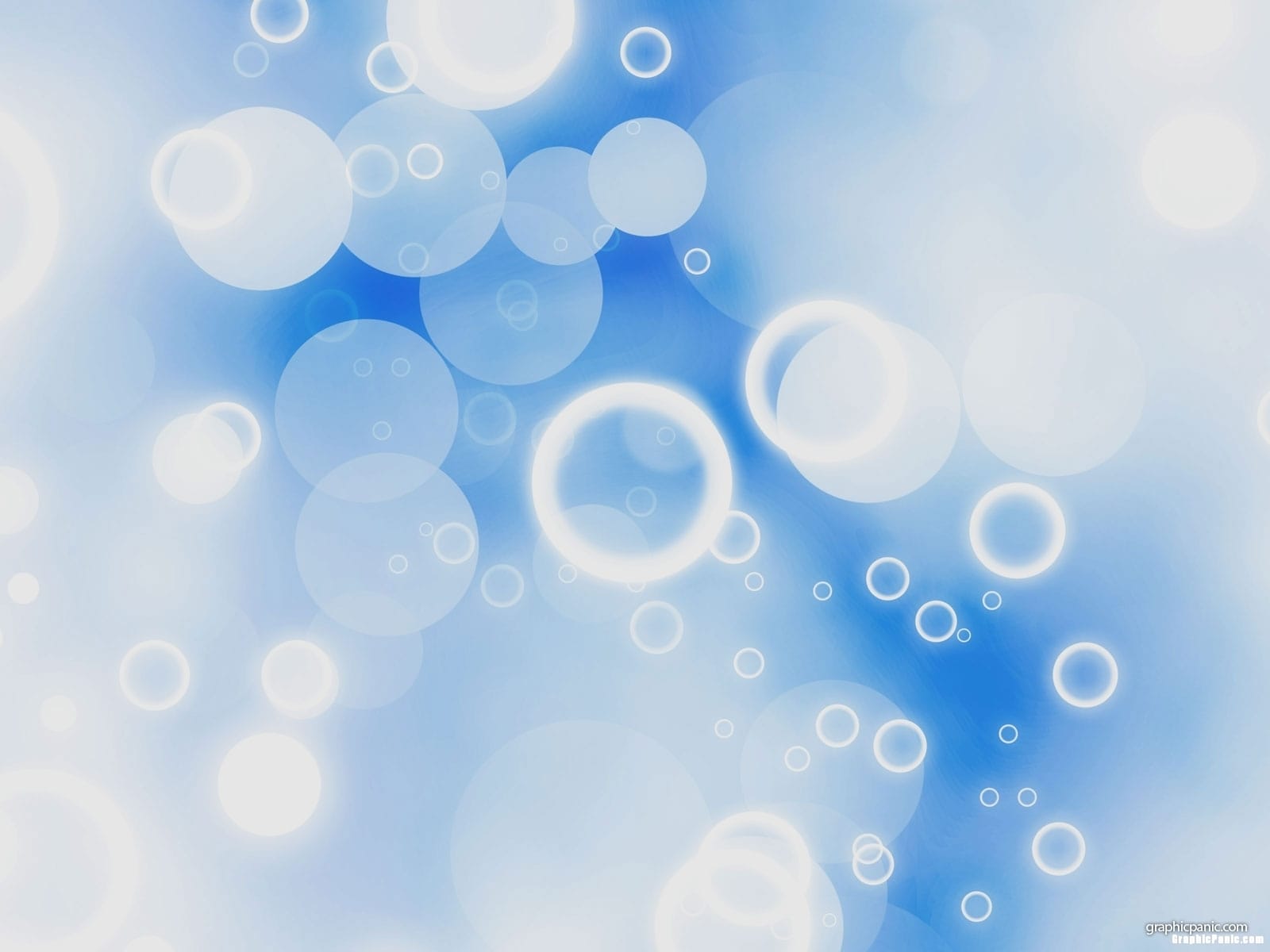 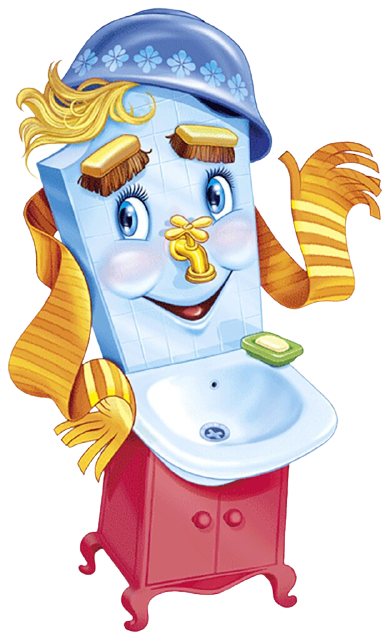 Дорогие мои дети,
Я пишу для вас письмо!
И прошу вас: мойте чаще
Ваши руки и лицо!
Все равно какой водою -
Кипяченой, ключевой,
Из реки иль из колодца,
Или просто дождевой!
Дорогие мои дети,
Очень-очень вас прошу:
Мойтесь чище, мойтесь чаще -
Я грязнуль не выношу!
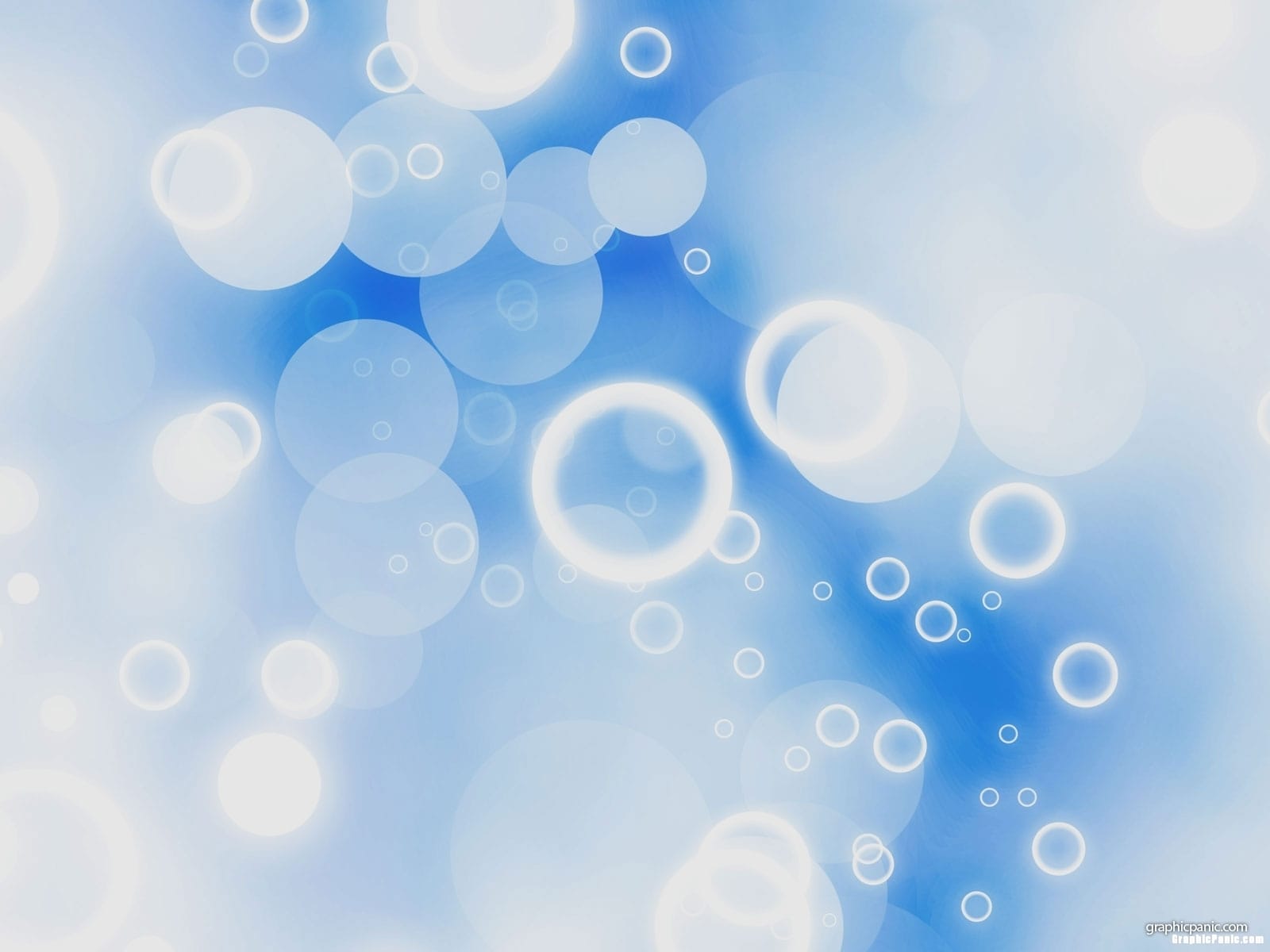 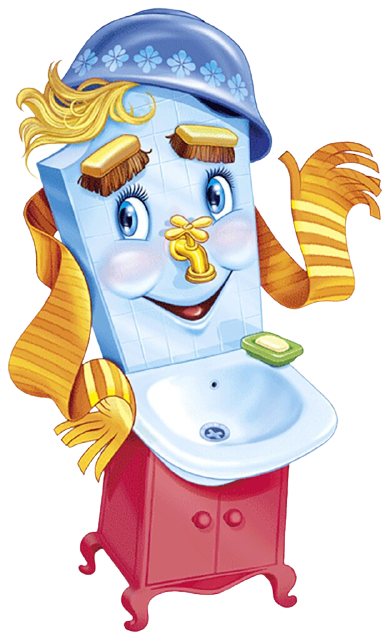 Здравствуйте дорогие ребята! Я, Министр Чистоты страны Блистианы - знаменитый Мойдодыр, приглашаю вас в гости в нашу страну. Но, для того, чтобы попасть туда, нужно знать правила гигиены.
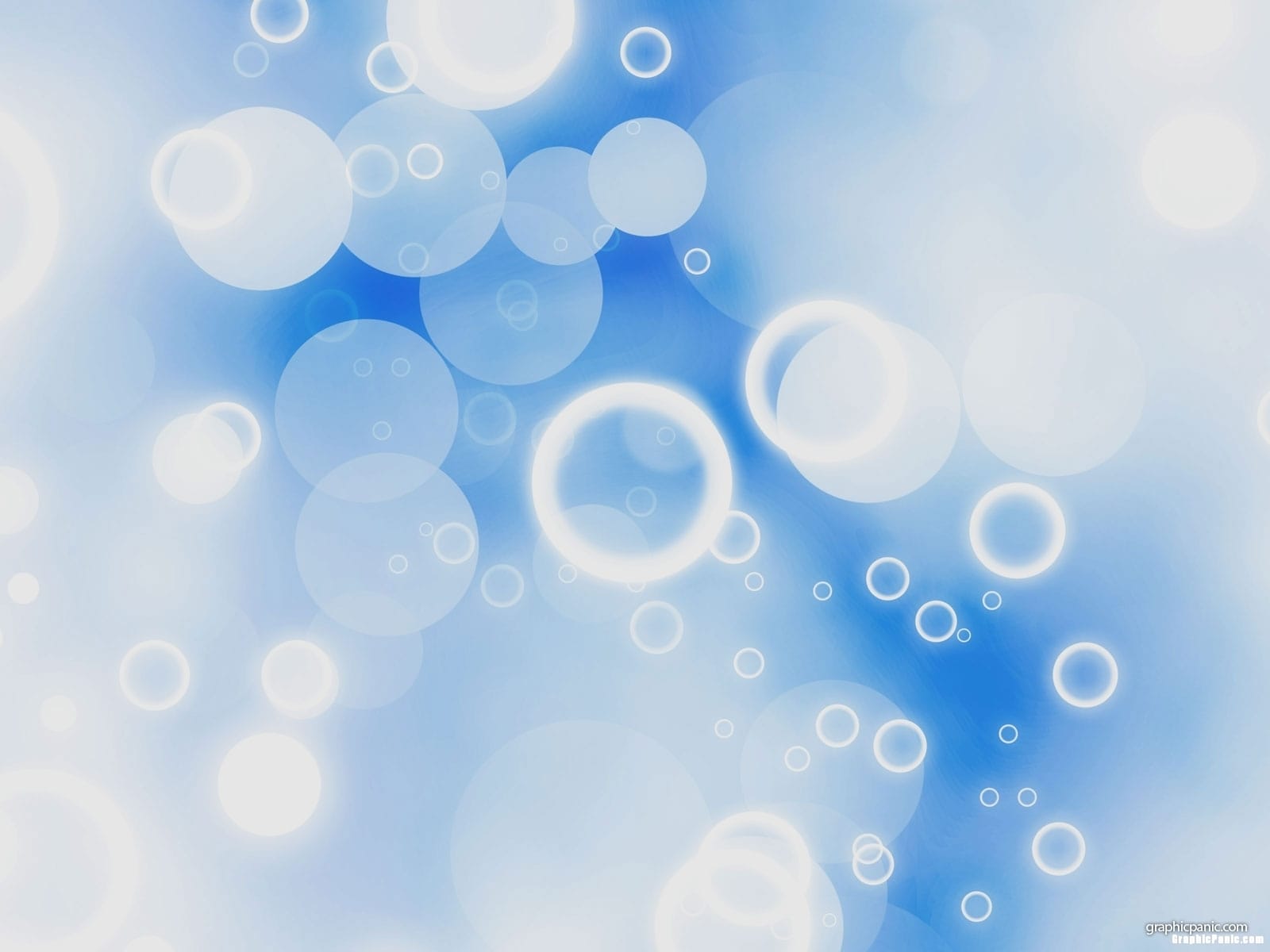 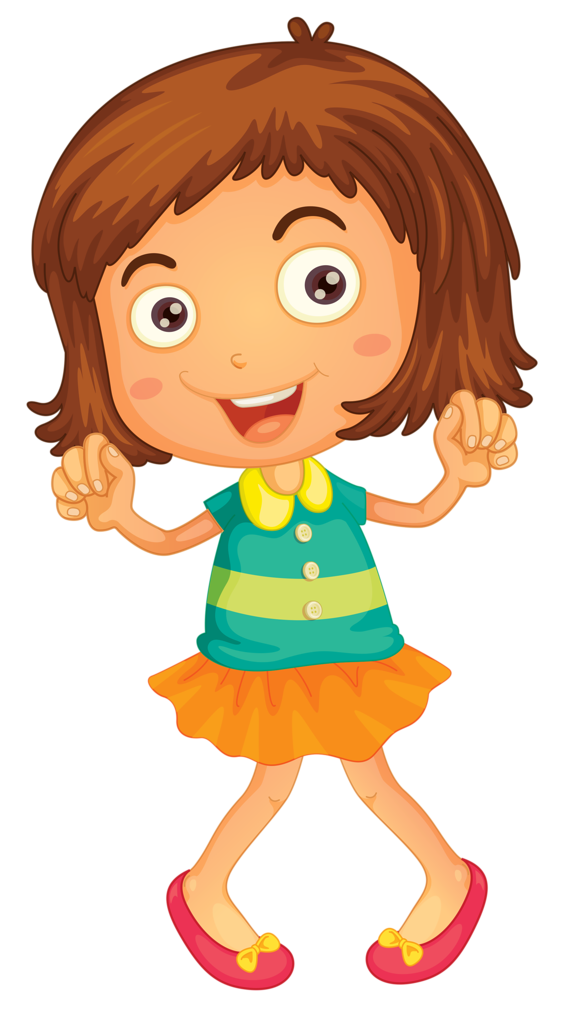 что такое гигиена?
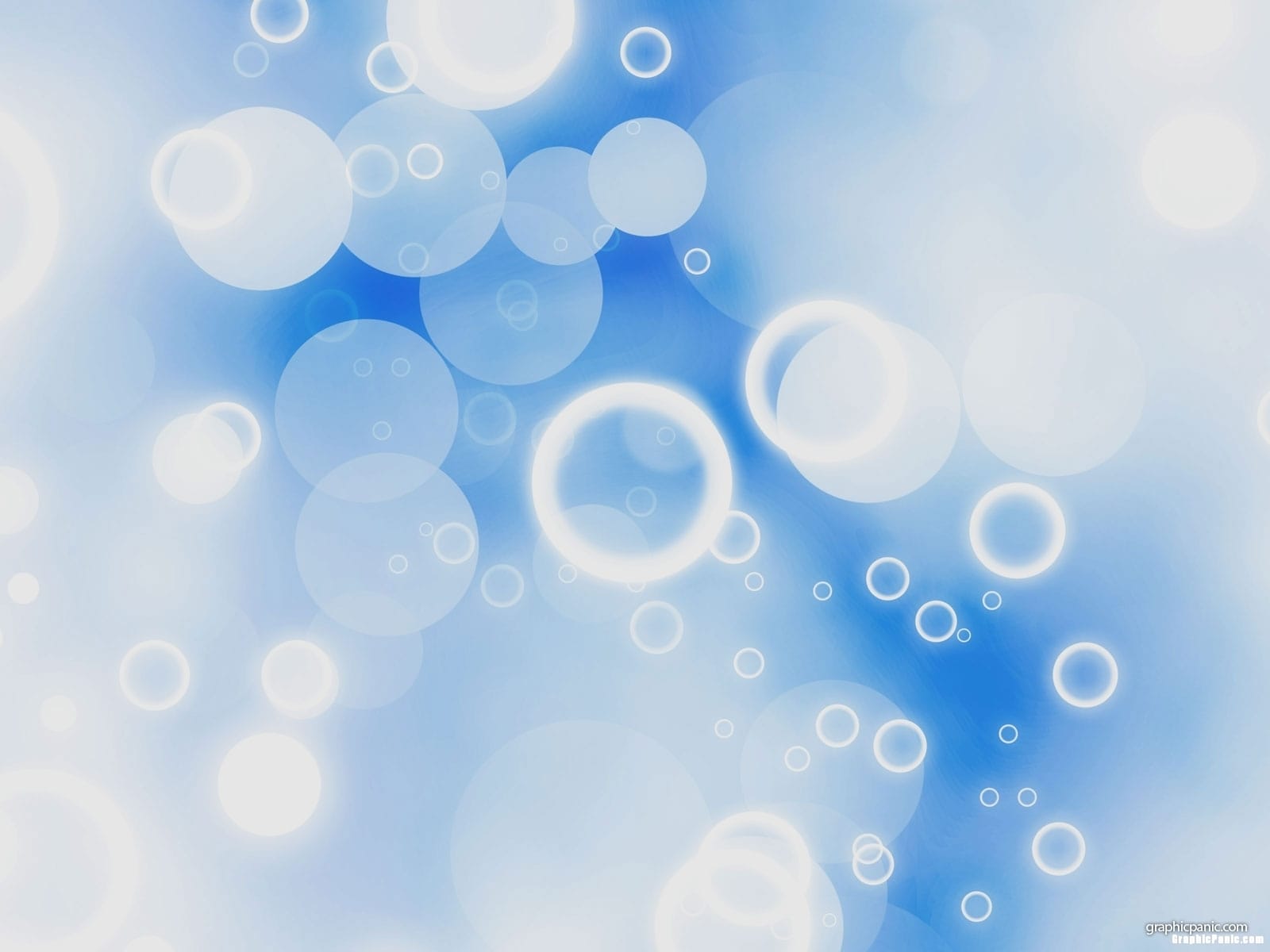 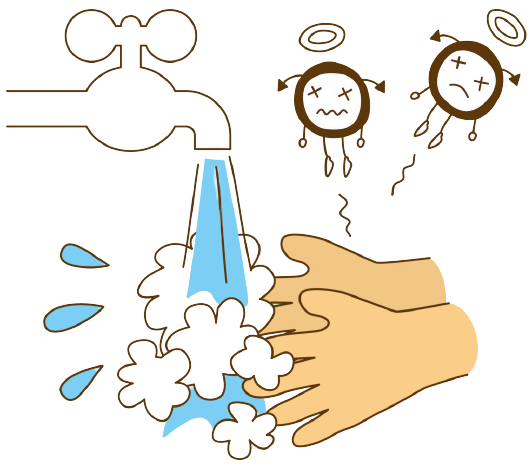 Для того, чтобы попасть в страну Блистиану, нужно тщательно вымыть руки
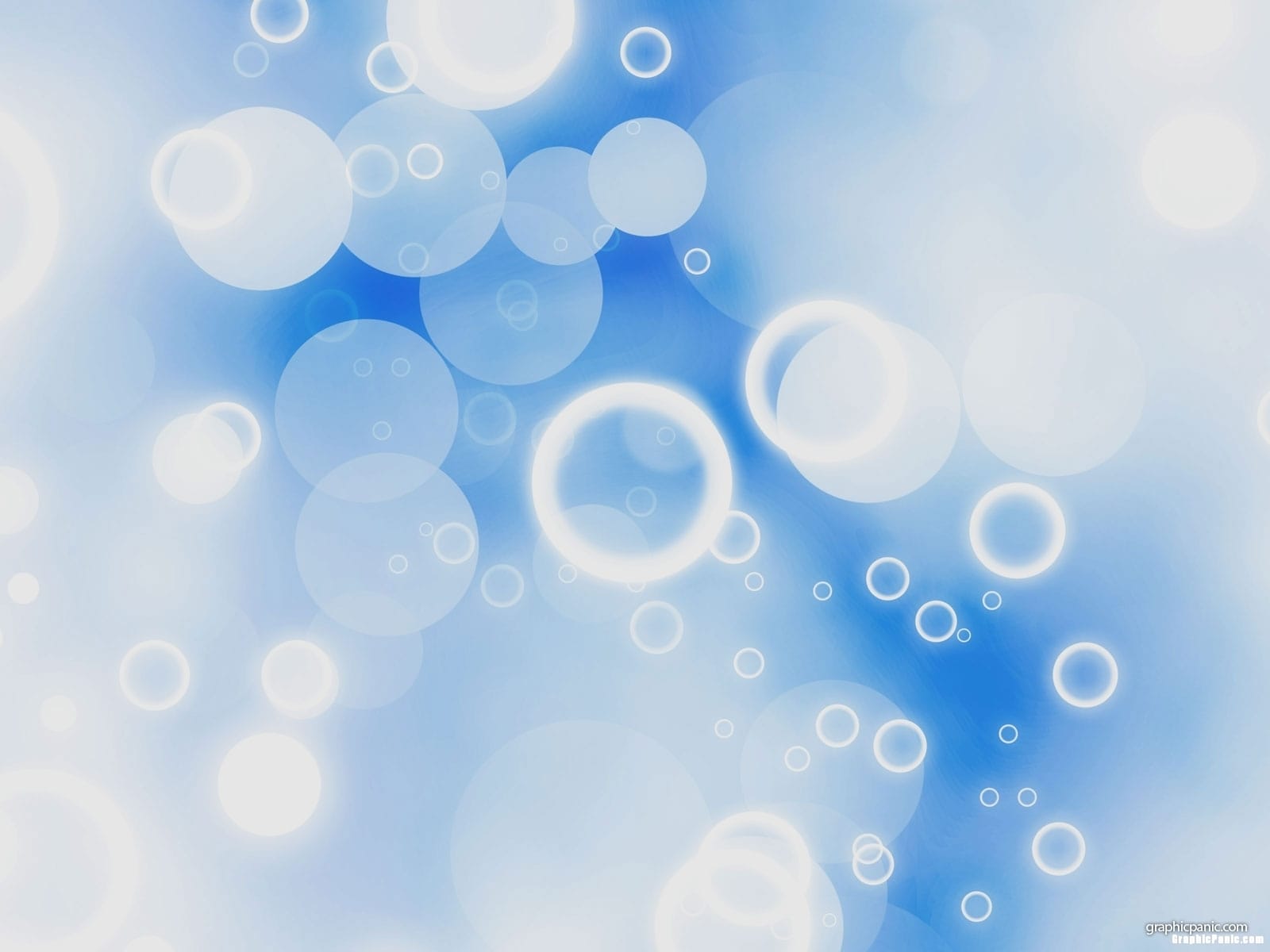 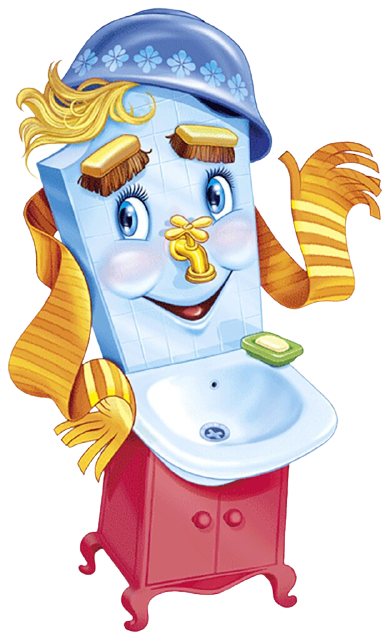 Для этого у меня есть помощники. А кто они - отгадайте мои загадки!
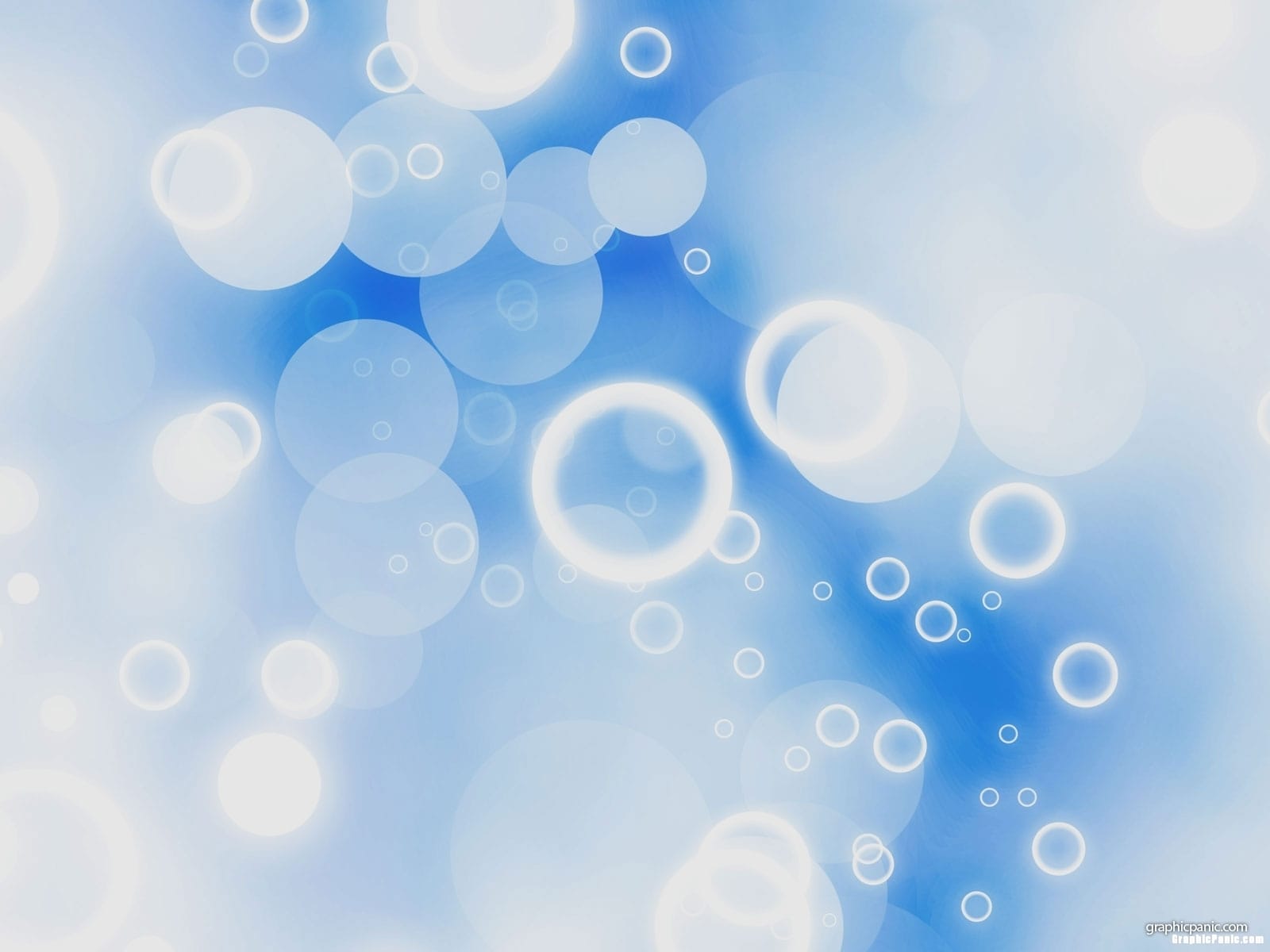 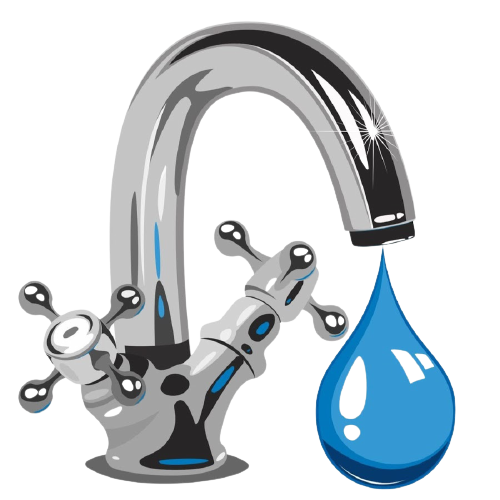 Мойдодыру я родня. ​Отверни - ка ты меня ​и холодную водою ​быстро я тебя умою (кран)
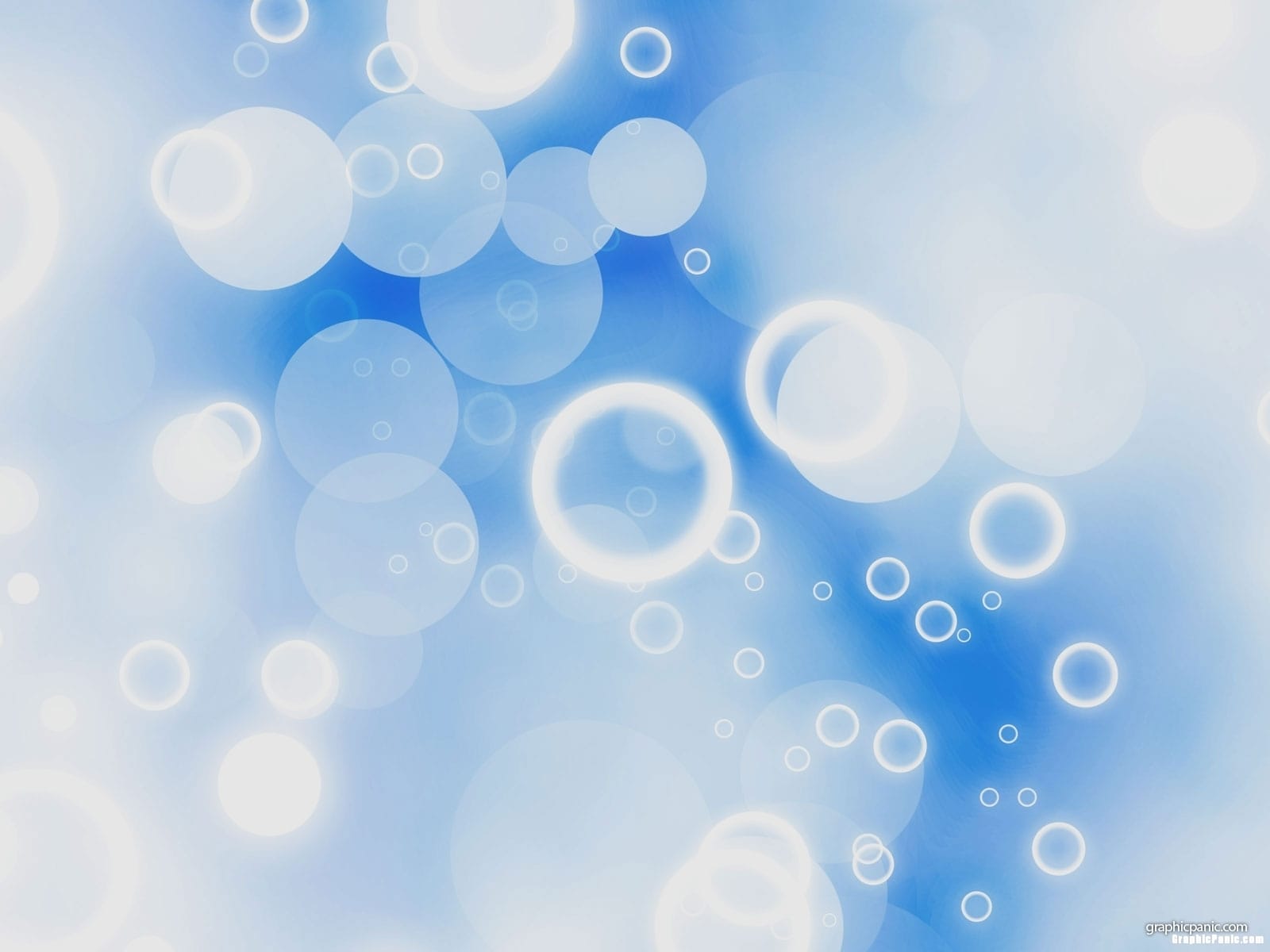 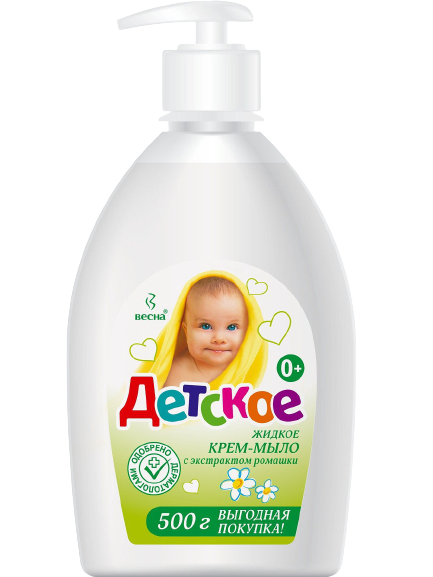 Гладко и душисто,
Моет очень чисто, 
Нужно, чтоб у каждого было. 
Что это?
(Мыло)
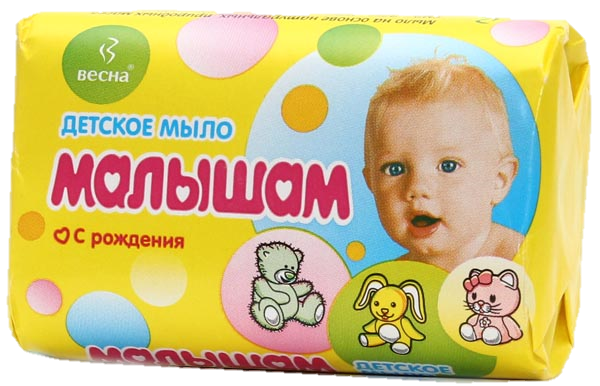 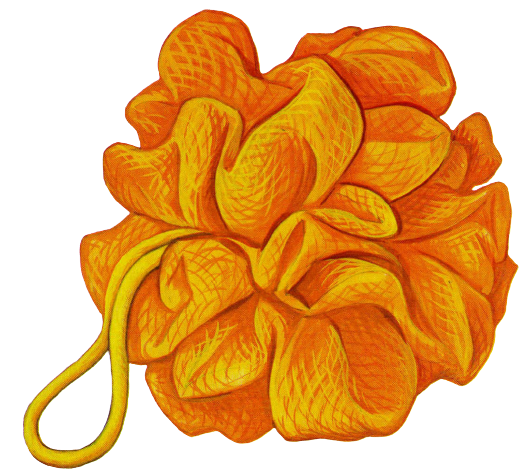 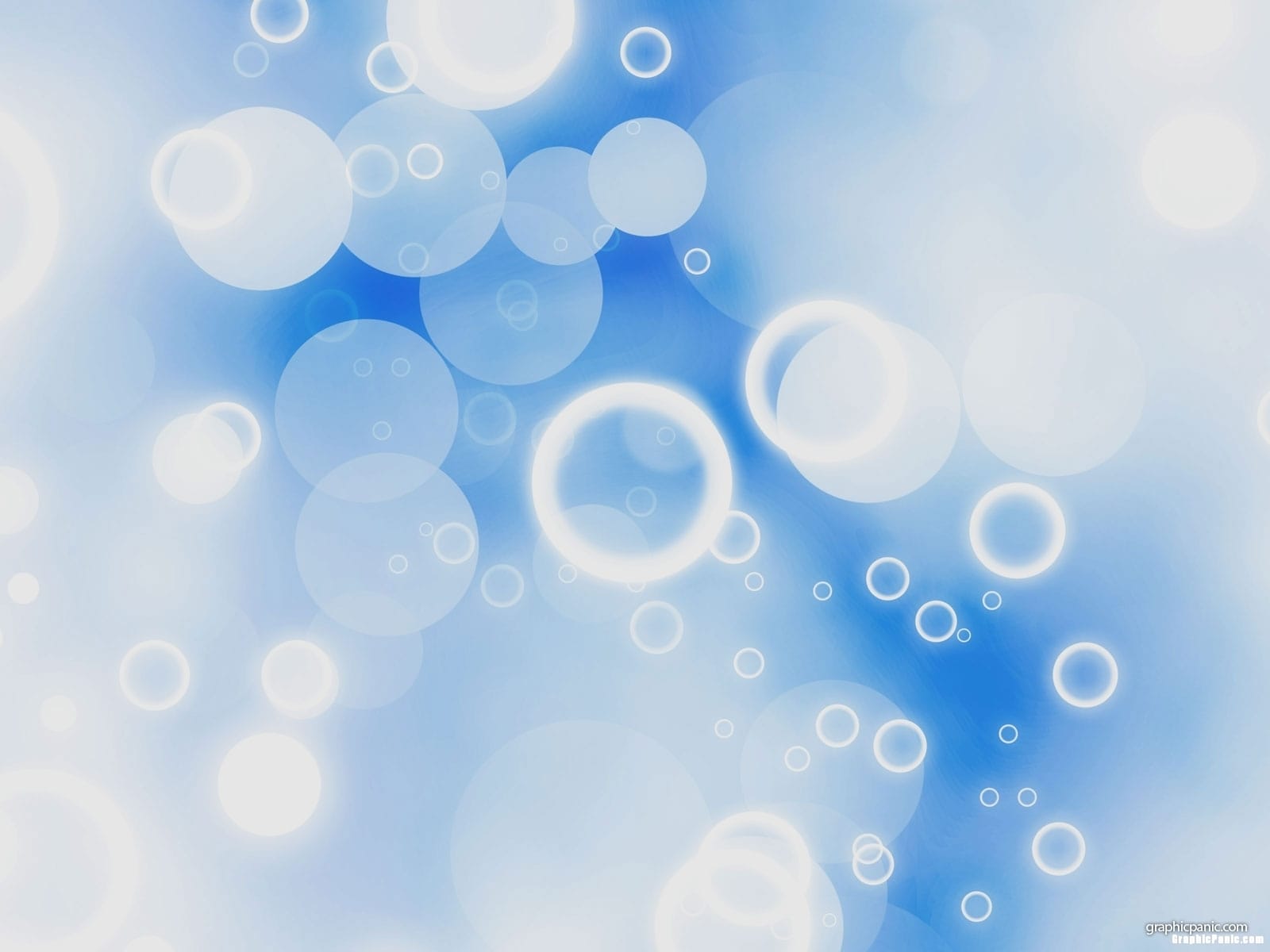 Мыло и подружка Помоют Андрюшку.Подружка по спине плясала,Спинка розовой стала.
 ( Мочалка)
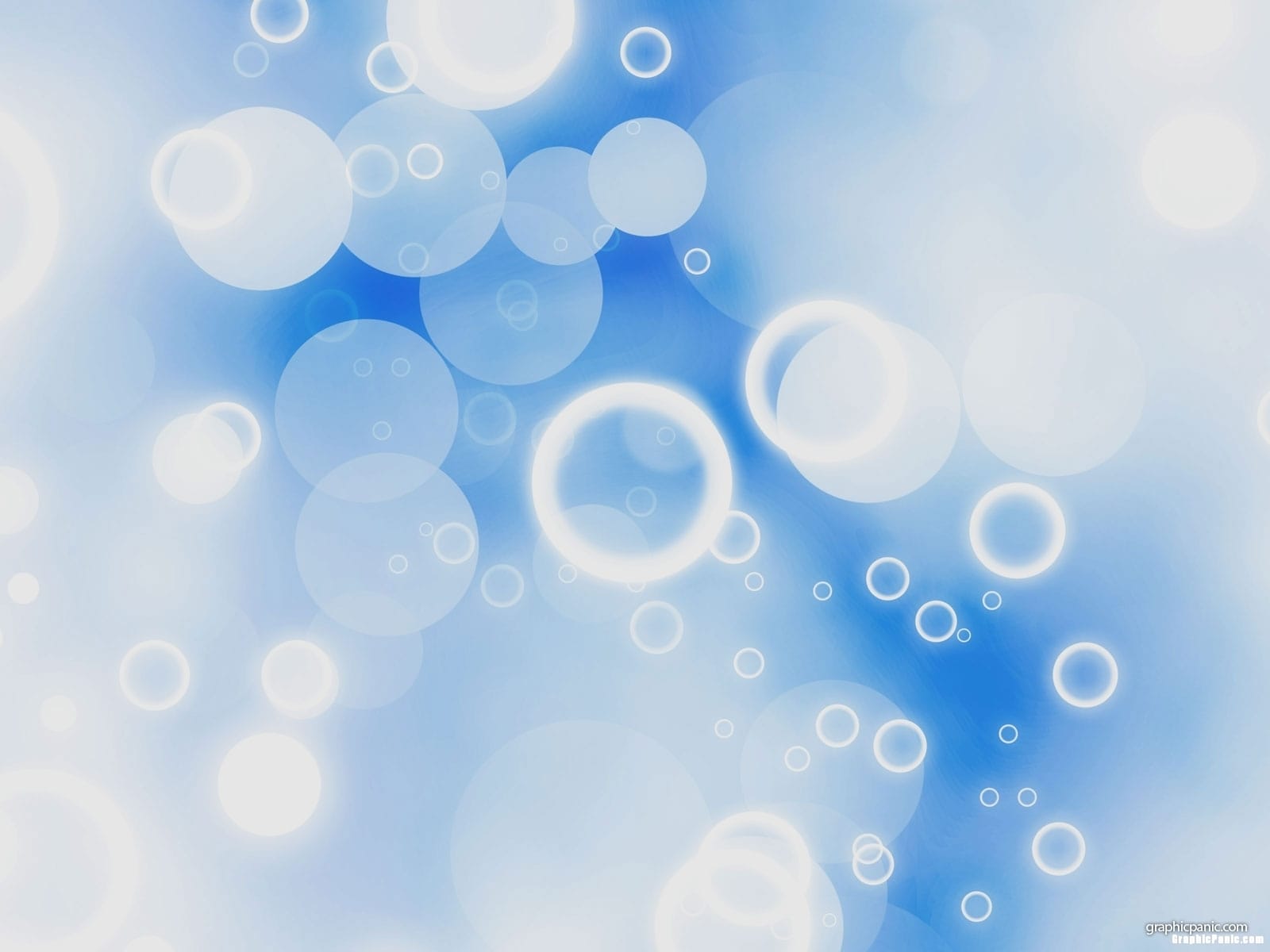 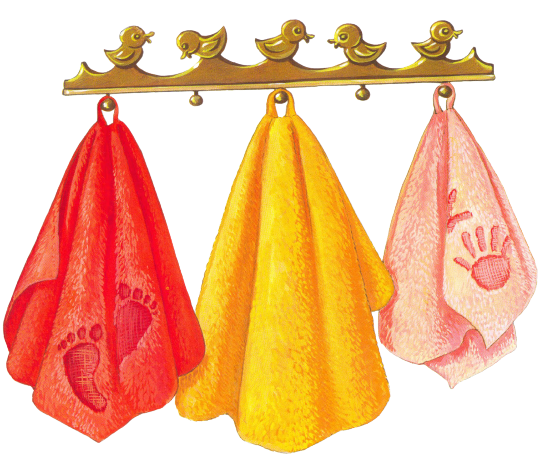 Вафельное и полосатое,
Ворсистое и мохнатое!
Всегда под рукою
Что это такое?
(полотенце)
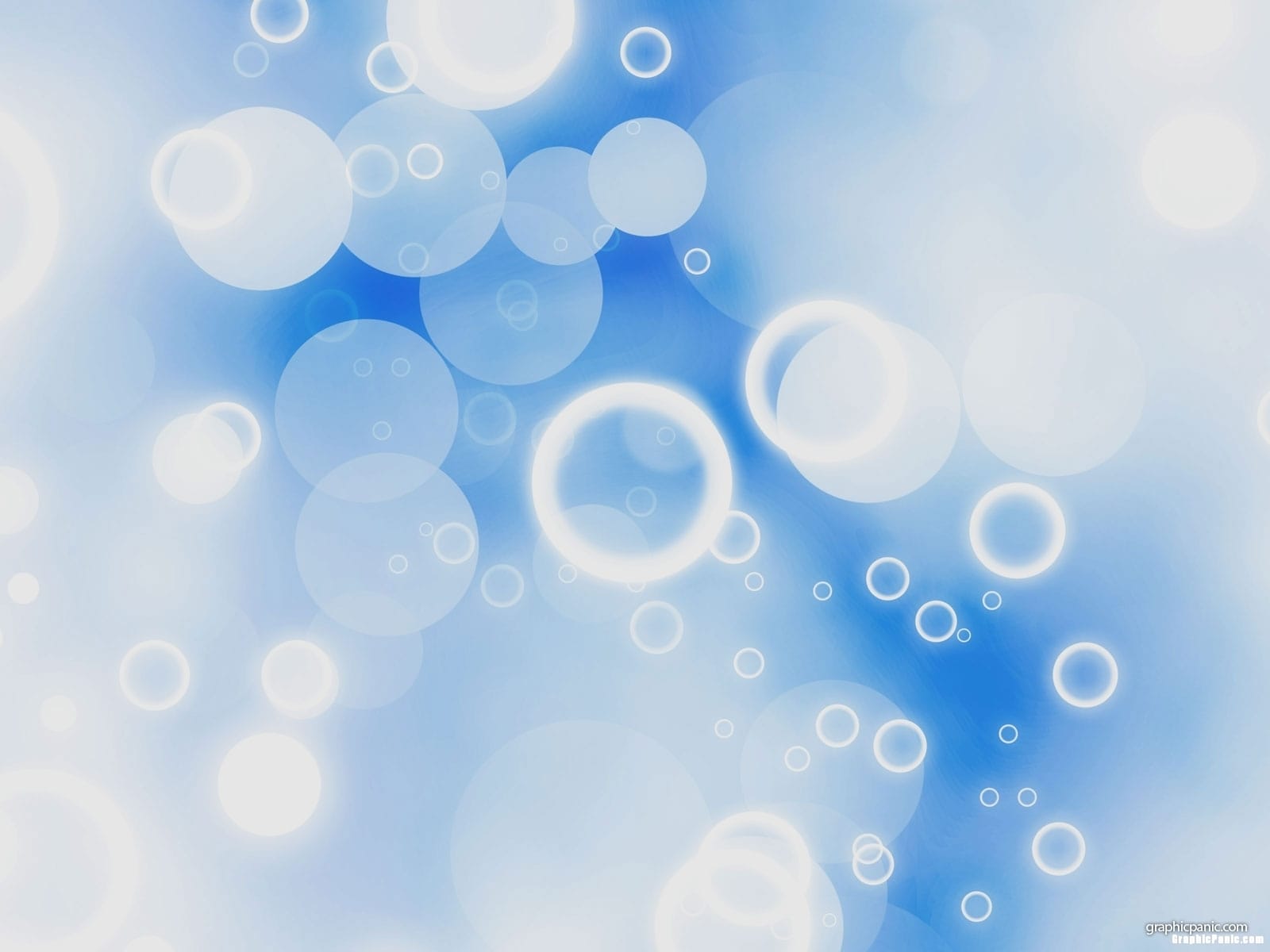 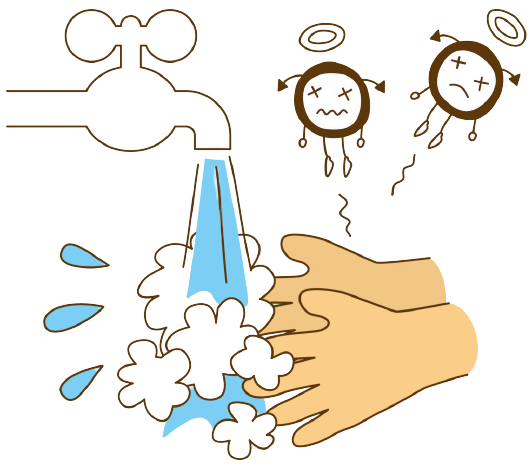 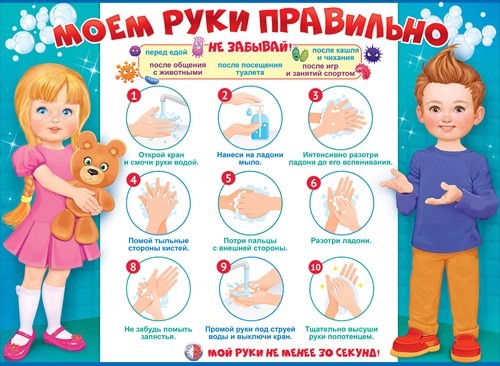 Как правильно 
мыть руки?
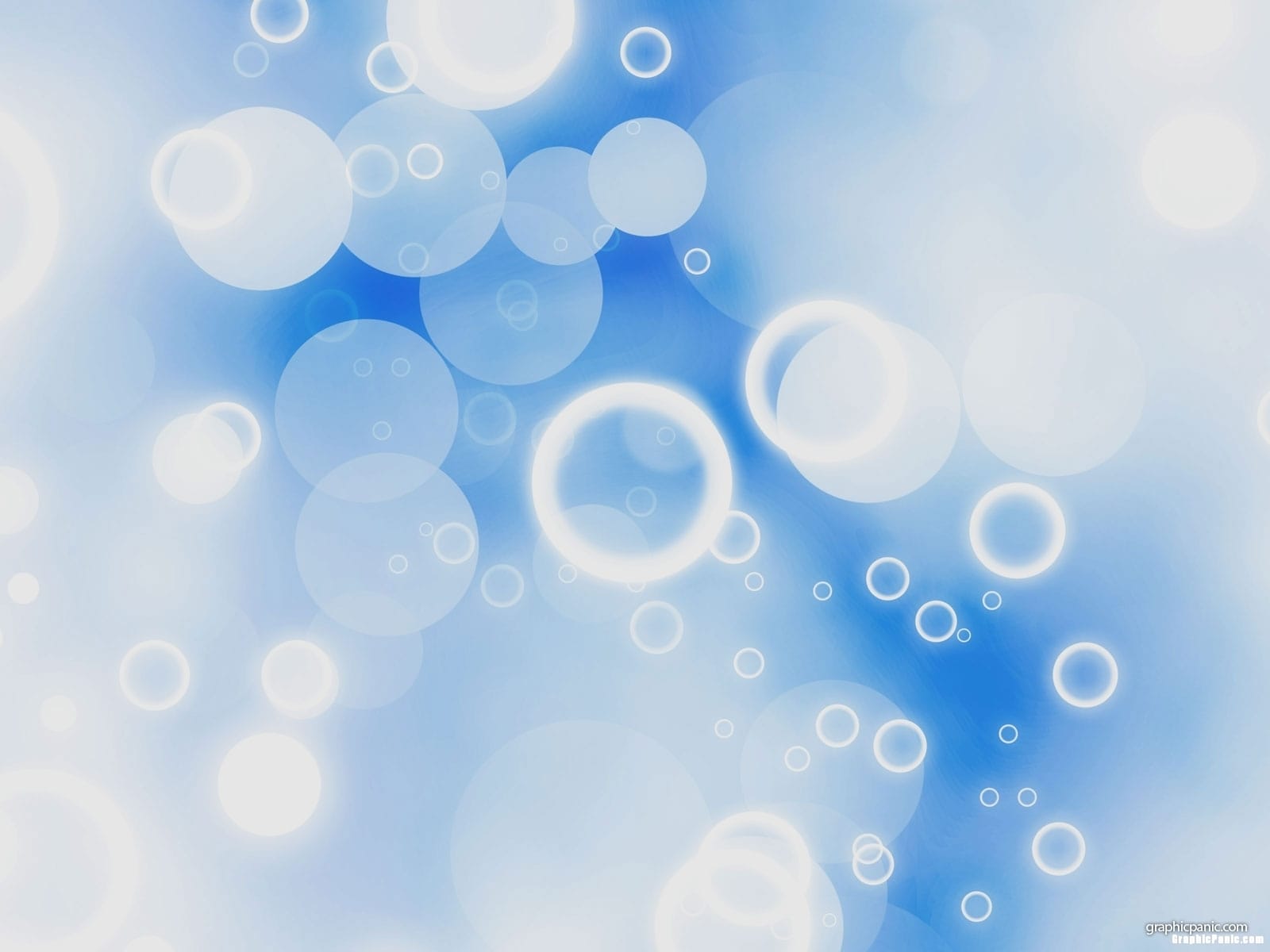 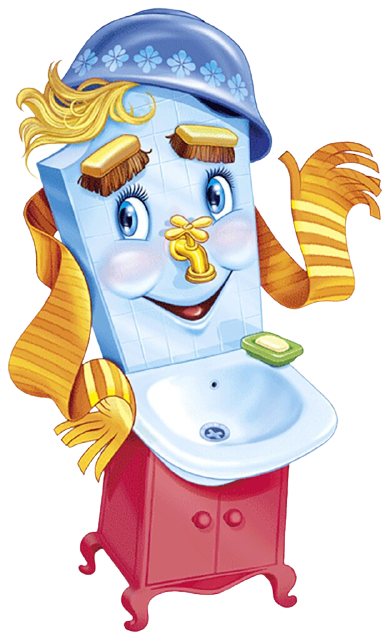 Удачного 
            Вам

        путешествия!